الثالث الثانوي
الصف/ المرحلة
الأول
الفصل الدراسي
كــــــــيــــــمــــــــيــــــــاء 3
المـــــــــــــــــــــــــــــــــــــــــادة
التعبير عن سرعة التفاعل ص94
موضوع الدرس
مــــــــــاجــــــــــد الـــــــــحــــــــــــكـــــــــــمــــــي
اسم المعلم
التعبير عن سرعة التفاعل
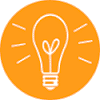 سنتعلم اليوم كيف :
تُعرّف مفهوم سرعة التفاعل الكيميائي.

2- تحسب متوسط سرعة التفاعل الكيميائي من بيانات التجربة.
التعبير عن سرعة التفاعل
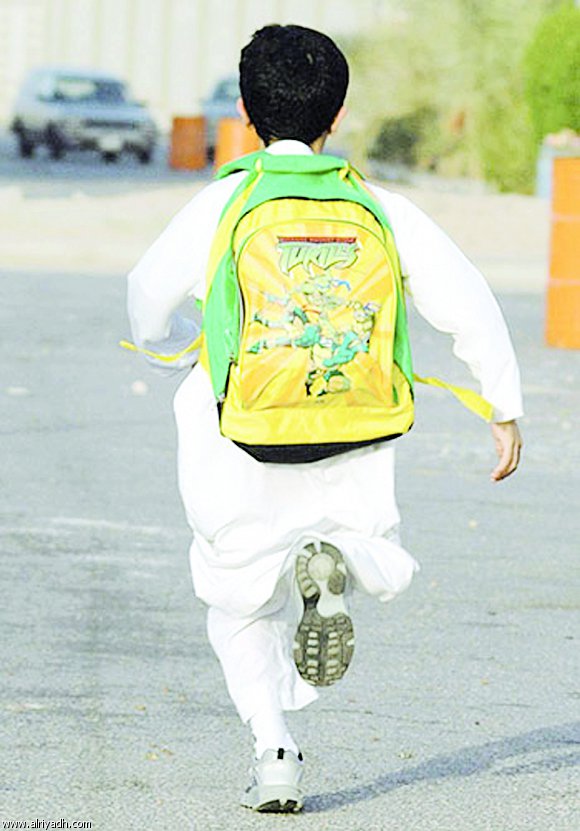 أيهما أسرع : الذهاب إلى المدرسة سيرًا على الأقدام، أم ركوب الحافلة ، أم السيارة؟
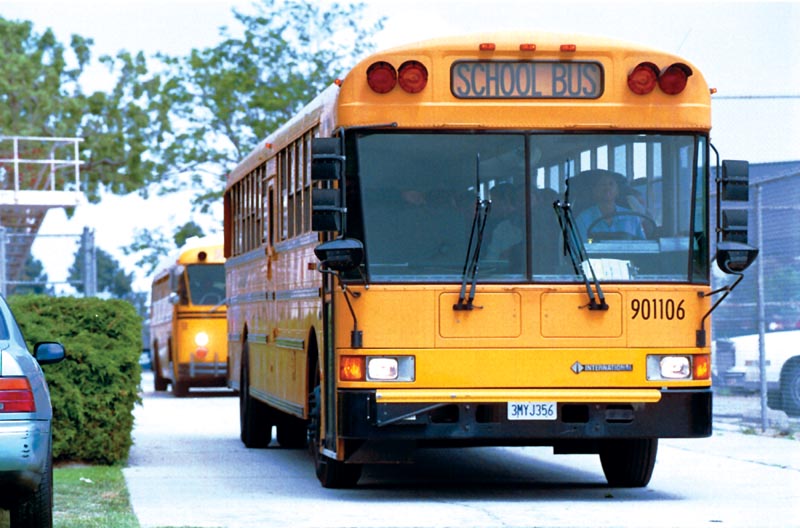 التعبير عن سرعة التفاعل
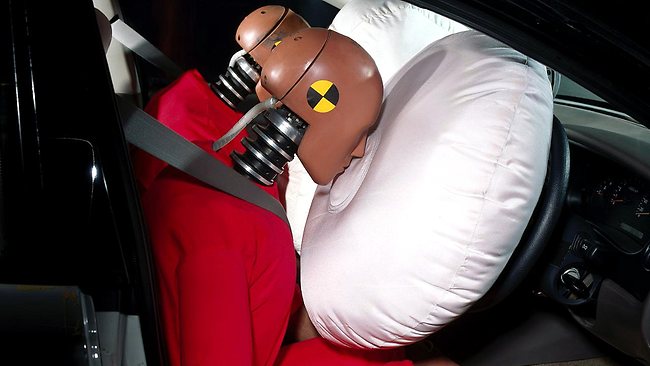 سرعة التفاعلات الكيميائية المختلفة تتفاوت بشكل كبير .
 بعض التفاعلات سريعة جداً والبعض الآخر بطيء جداً
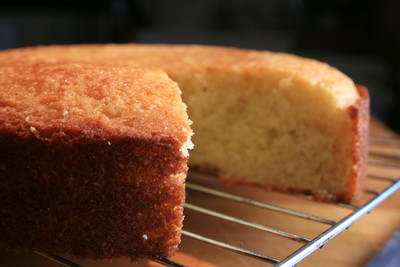 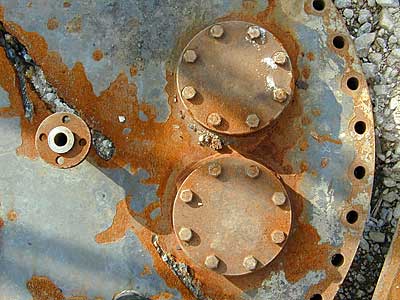 التعبير عن سرعة التفاعل
بماذا تقاس سرعة السيارة أو العداء ؟
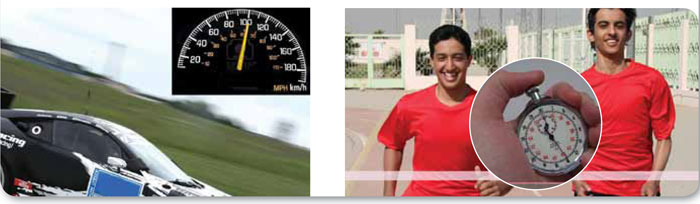 السيارة  Km/h
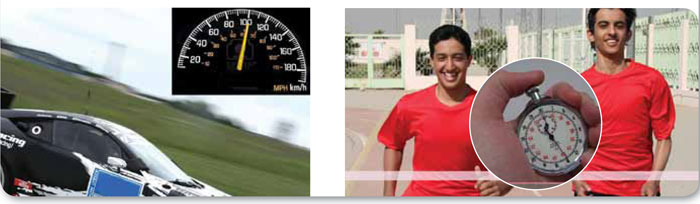 العداء m/s
التعبير عن سرعة التفاعل
متوسط السرعة
التعبير عن سرعة التفاعل
كيف تتحول المواد المتفاعلة مع مرور الزمن
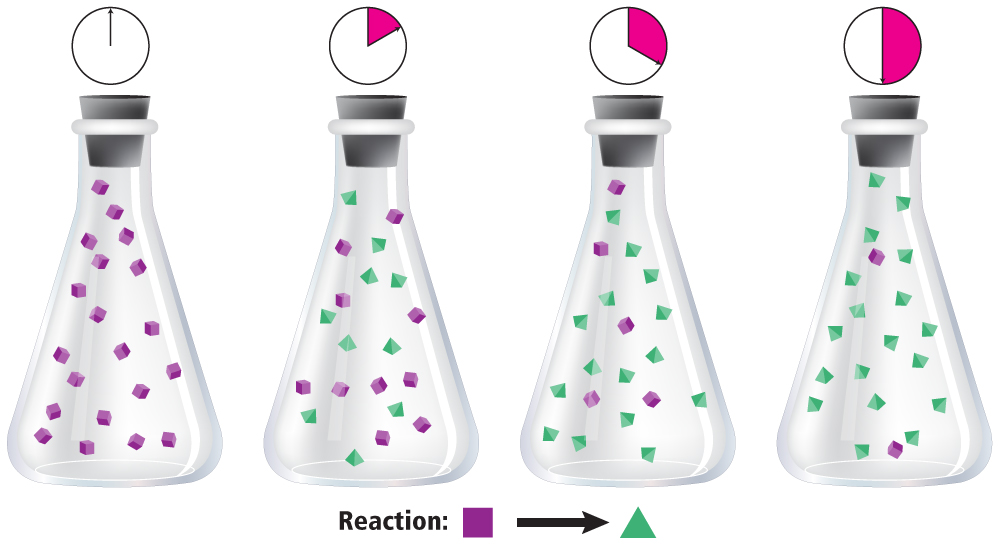 التعبير عن سرعة التفاعل
كيف تتحول المواد المتفاعلة مع مرور الزمن
تتحول المواد المتفاعلة مع مرور الزمن إلى مواد ناتجة . ويمكن التعبير عن سرعة التفاعل الكيميائي بالتغير في عدد مولات المواد المتفاعلة(تقل) أو الناتجة(تزداد) خلال فترة محددة
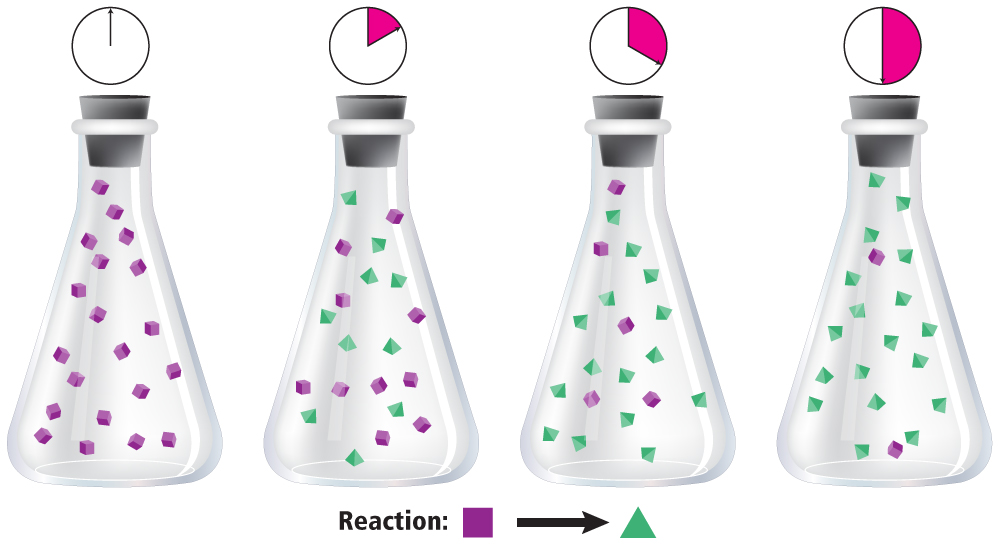 التعبير عن سرعة التفاعل
سرعة التفاعل الكيميائي
التغير في تركيز المواد المتفاعلة أو الناتجة في وحدة الزمن، و يعبر عنها بوحدة mol/l.s
التعبير عن سرعة التفاعل
كيف يمكن تحديد سرعة التفاعل الكيميائي بشكل تجريبي ؟
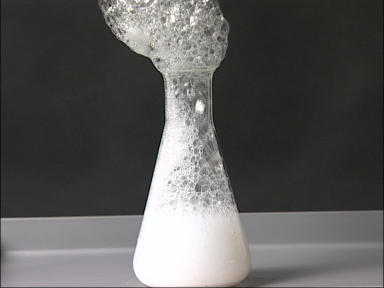 عن طريق حساب تركيز المواد المتفاعلة أو المواد الناتجة عن التفاعل الكيميائي ، بينما لا يمكن حساب سرعة التفاعل من المعادلات الموزونة .
التعبير عن سرعة التفاعل
معادلة متوسط سرعة التفاعلRate :
∆ [reactants]
Rate = -
∆ t
∆ [reactants] = التغير في تركيز المواد المتفاعلة
∆ t= التغير في الزمن t2 – t1
علل : وجود إشارة سالبة في القانون؟
التعبير عن سرعة التفاعل
مثال1:أحسب متوسط سرعة التفاعل ،إذا علمت أن تركيز كلوريد البيوتيل C4H9Cl في بداية تفاعله مع الماء 0.22 M ثم أصبح 0.1M بعد مرور 4 ثوان على التفاعل؟
:  المعطيات
t2 = 4 s, t1= 0 s ,[C4H9Cl]t2 = 0.01 M ,[C4H9Cl]t1 = 0 M
Rate =  - ∆ [reactants]
=  - ∆ [C4H9Cl]
=  -  [C4H9Cl]t2    -     [C4H9Cl]t1
t2-t1
∆ t
∆ t
Rate =  - 0.01 – 0.22
4 - 0
Rate =  0.03 mol/L.s
التعبير عن سرعة التفاعل
تقويم :
اختر الاجابة الصحيحة فيما يلي :
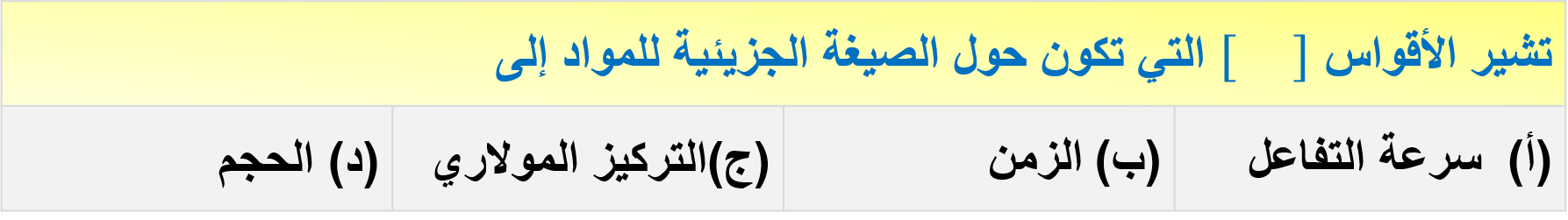 التعبير عن سرعة التفاعل
التعبير عن سرعة التفاعل
سرعة التفاعل الكيميائي
يتم حساب متوسط سرعة التفاعل الكيميائي
يعبر عن سرعة التفاعل الكيميائي
هو التغير في تركيز المواد المتفاعلة أو الناتجة في وحدة الزمن
بوحدة mol/l.s
التعبير عن سرعة التفاعل
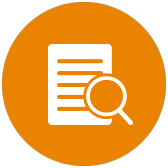 المــــراجـــــــــع:
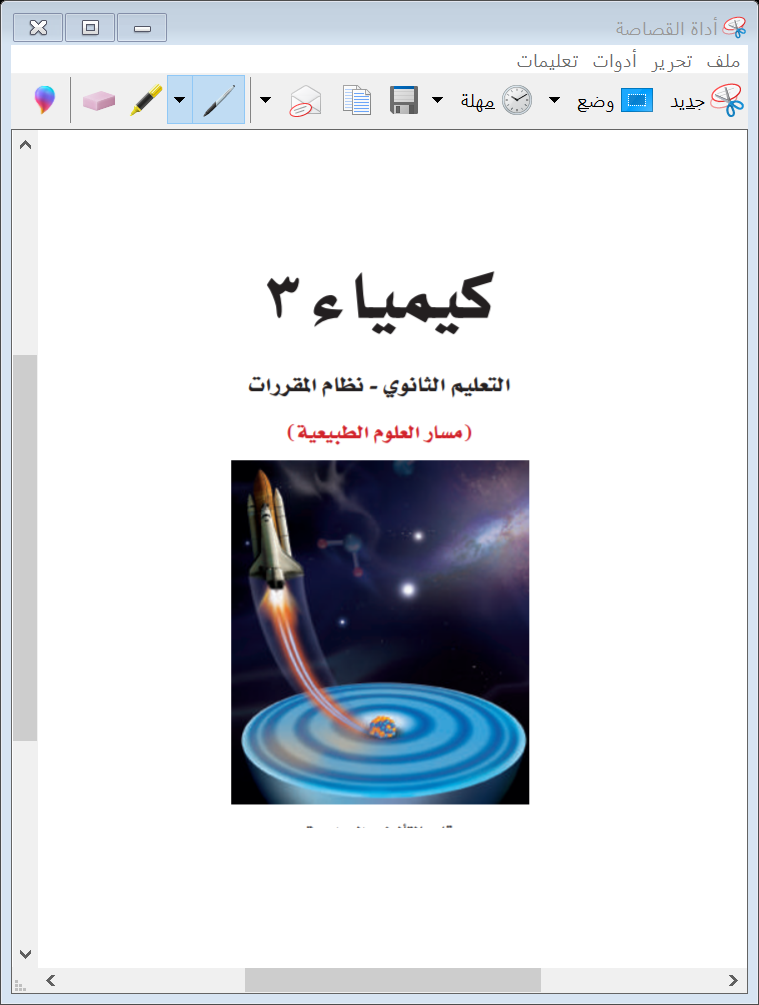 كتاب كيمياء3 التعليم الثانوي نظام المقررات
 (مسار العلوم الطبيعية)
طبعة 1442 – 2020م
الفصل الدراسي الأول